1
| Tina Mengel, DNB, Peter Werling, Pansoft | EDUG Symposium | June 28, 2017
New features in DDC applications
2
| Tina Mengel, DNB, Peter Werling, Pansoft | EDUG Symposium | June 28, 2017
Outline
Short intro
Overview of new and next to come features
Brief introduction to Projects in DDC translation
Some live clicking to show examples
3
| Tina Mengel, DNB, Peter Werling, Pansoft | EDUG Symposium | June 28, 2017
1. Short intro: Dewey applications
[Speaker Notes: List of main Dewey applications, including (in grey) placeholder for local bibliographic systems and OCLC ESS.

The DDC content is increasingly used electronic only, and DDC mapping is experiencing a new hype

To show how how complex the Dewey application family has become over the years]
4
| Tina Mengel, DNB, Peter Werling, Pansoft | EDUG Symposium | June 28, 2017
2. Overview: What’s new?
[Speaker Notes: Software changes that have recently been contracted with Pansoft by the German National Library. 

Slide 1 / 2 : 
Items that have already been implemented in the German live systems or in a test environment, ready to show today.
  
Regarding the items in the translation software we tried to reduce redundant clicks and to adapt the software to today‘s user behaviors. 
For example, working with multiple tabs is so common today and in DDC translation all the more necessary when you want to compare classes or do exhaustive copying and pasting. 

A great benefit will be the application-driven support for the alignment of machine-readable content and the improved handling when it comes to adding or removing text fields.

In WebDewey, our focus was to actually make information that is already there either visible or more intuitively accessible. 

For example, the vocabulary added by a user to an institutional or personal built number will now be directly shown in the Relative Index box and no longer hidden in the edit box of the built number. Also, number components are now displayed together with the class, with no need of prior opening of the built number edit box.]
5
| Tina Mengel, DNB, Peter Werling, Pansoft | EDUG Symposium | June 28, 2017
2. Overview: What’s still in the pipeline?
[Speaker Notes: Slide 2 / 2 : 
Items that haven‘t been implemented in the live or test version yet. We will probably need a few more weeks to finalize them. So this is just to give you a first outlook what aspects we would like improve in the course of this commission. More to show next year !

Some new features will only make sense for the German applications, but there will also be many of which, in the end, all the other teams may benefit from, too.

And I can only encourage all parties to contribute as good as they can to our Dewey applications. Heidrun and I know from our own experience that budget is not always, or should I say, is only sometimes available in libraries for things like that.]
6
| Tina Mengel, DNB, Peter Werling, Pansoft | EDUG Symposium | June 28, 2017
3. Brief introduction: Projects *
*
Formerly known as “Änderungsstränge” (DDC Deutsch Updates)
Formerly known as “Working sets” (Development phase)
[Speaker Notes: Now, as announced before, some brief words about Projects in the context of DDC translation and WebDewey.

Term used when project-based updating started in 2008 : “Änderungsstränge”
Term used during the development phase with Pansoft : “Working sets”

“Projects” fits for both translation side and WebDewey side.]
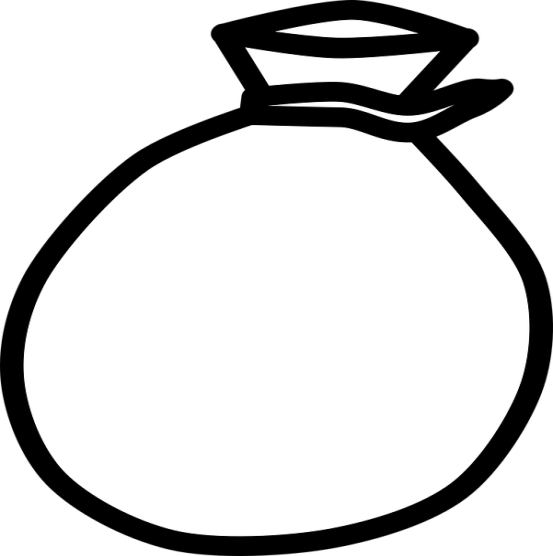 7
| Tina Mengel, DNB, Peter Werling, Pansoft | EDUG Symposium | June 28, 2017
3. Brief introduction: ProjectsWhat is a project in Dewey translation?
398.8
T3A--8
793.735
Project: 
Riddles, tongue twisters
A group of Dewey numbers that make a bundle of updates which topically belong together
Usually consists of at least 2 entries
Translator decides when to create a project (Not all updated classes will be part of a project – Or should they?)
808.882
809.982
int:T3B—81-89;02
man:T3A—8+02, 
T3B—802, 
T3B—8+02 vs. 
398.6, 793.735
398.6
[Speaker Notes: A project is 
- a group of Dewey classification entries that make a bundle of updates which topically belong together. The common case is that you have an update about a certain topic that is scattering throughout different disciplines, like e. g. Riddles and tongue twisters. Or, there is a Relative Index term moving from one class to another, and you want to track the update, that is, you want to give history information to an update that didn’t come in with any history information.
-   Usually, you would not create a project for only one Dewey number
The translator decides when to create a project – and, the translator can also decide whether to publish a project as visible update or as non-visible update in WebDewey – A so-called hidden update is always possible also for single updates, for example, when it’s just a typo or a format change that the WebDewey user doesn’t need to see in the update area.

I added a question to this point, which is still an open question, but it may be an interesting one – Now, that the Update & Notification feature is in WebDewey, we can imagine a lot more value coming out of the updates themselves than before. 

Projects show updates in their context, and now, with the possibility to give a name and keywords to a project, the WebDewey user is also enabled to a verbal search for updates. Just think of the possibility to search for an EPC Exhibit and get all the updates of that exhibit presented directly in WebDewey?]
8
| Tina Mengel, DNB, Peter Werling, Pansoft | EDUG Symposium | June 28, 2017
3. Brief introduction: ProjectsWhat (else) is a project good for?
[Speaker Notes: Some of you might think: Well, this is nice, but isn’t it a lot of additional work, too? Is this worth the effort? I’d say: Yes, because Dewey updating – and with it, also mapping updating, by the way – has become a complex task, and there will be more functionalities needed to help organizing our work, to set priorities for what to do first and next, and to keep control of and to have an overview of what’s done.

And it may be, that the projects feature is a good start to bring us on that way.]
9
| Tina Mengel, DNB, Peter Werling, Pansoft | EDUG Symposium | June 28, 2017
4. Some live clicking to show examples